ローターアクト委員会2025-2026年度のビジョン
第２７４０地区ローターアクト委員長
　　　　　　　　　　　　　　　
　　　　　　　　　　　　　　　大　串　龍　大
The district Rotaractcommittee
第２７４０地区　　　 　　　　　　ローターアクト委員会
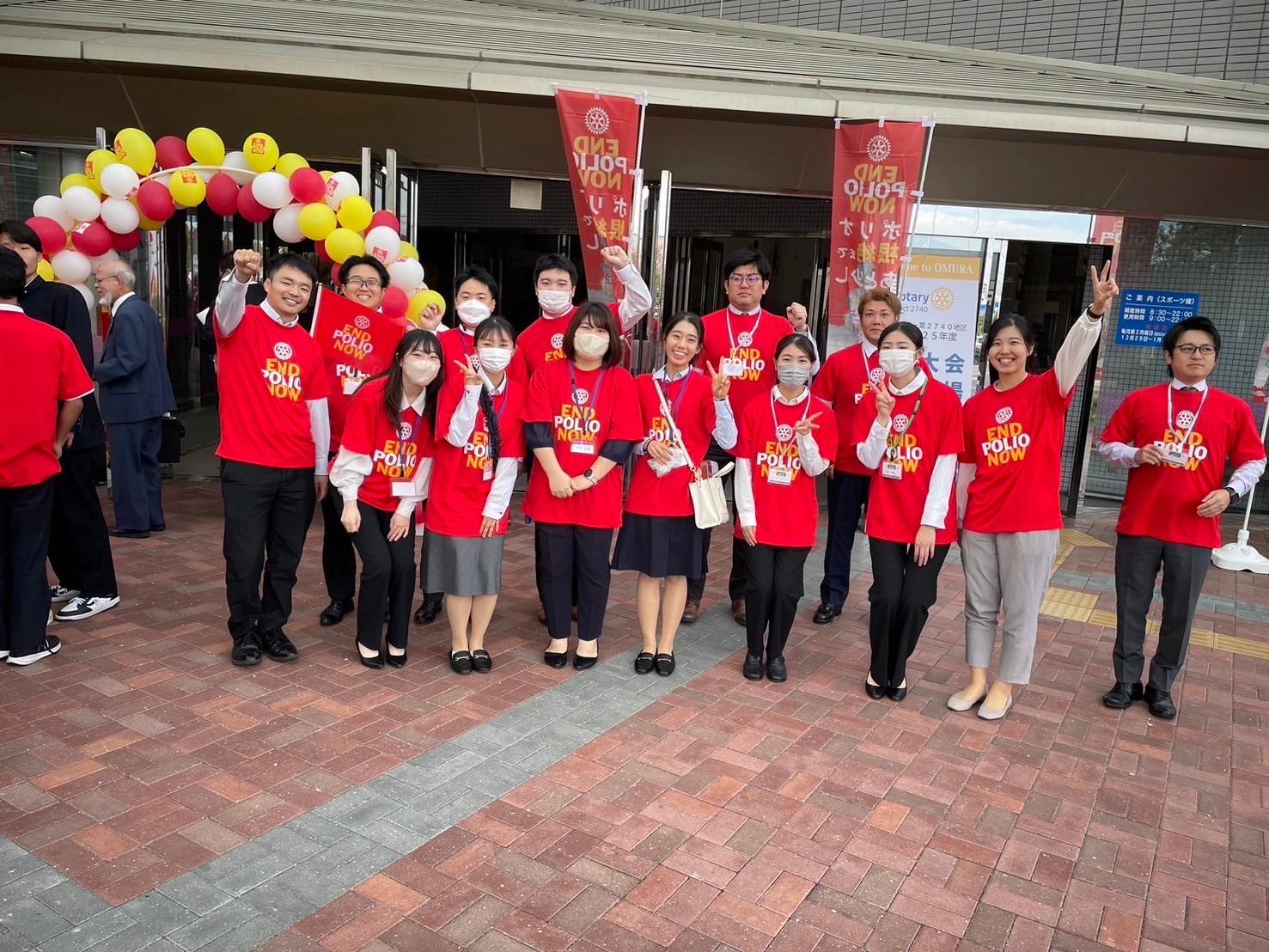 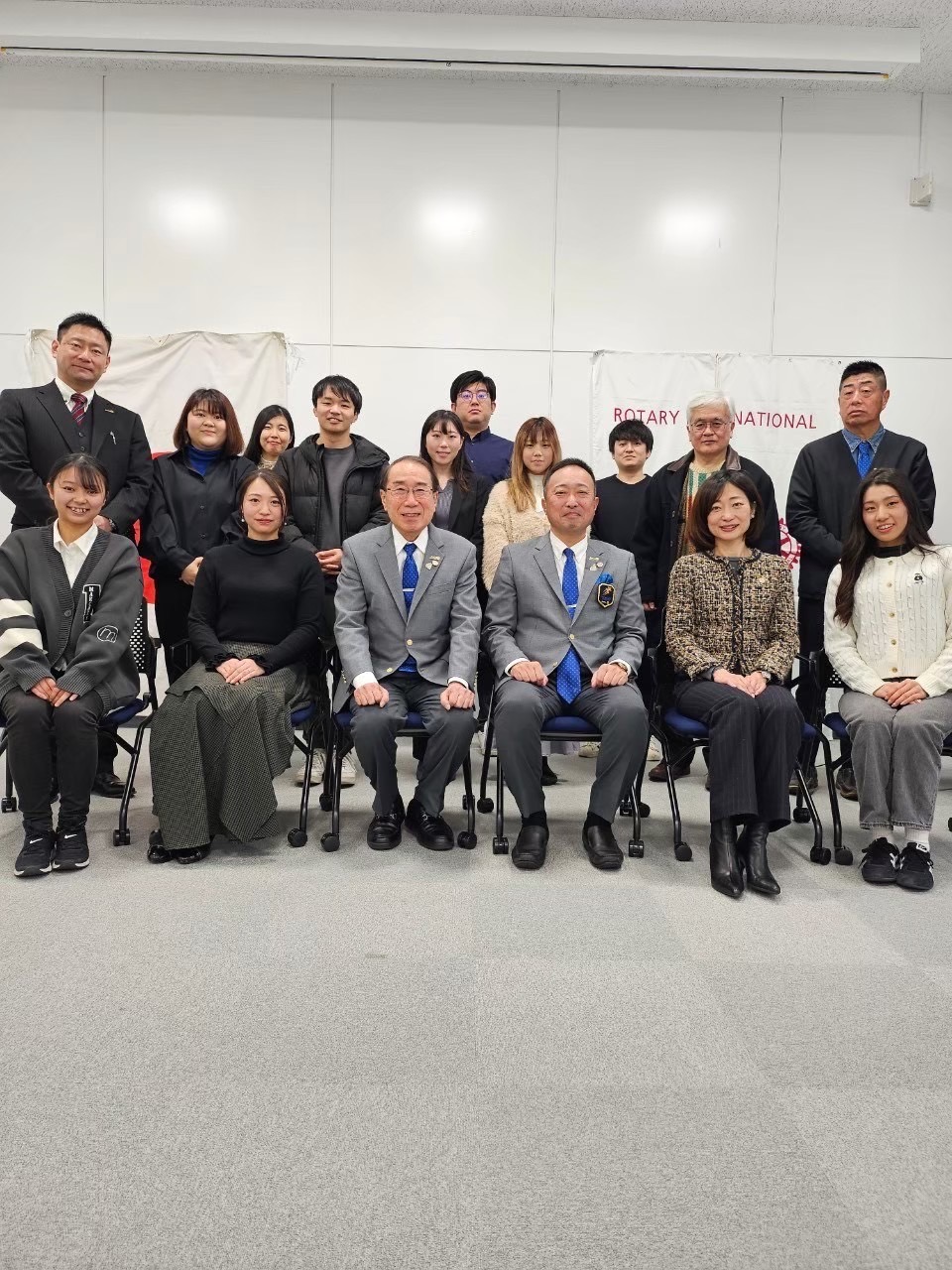 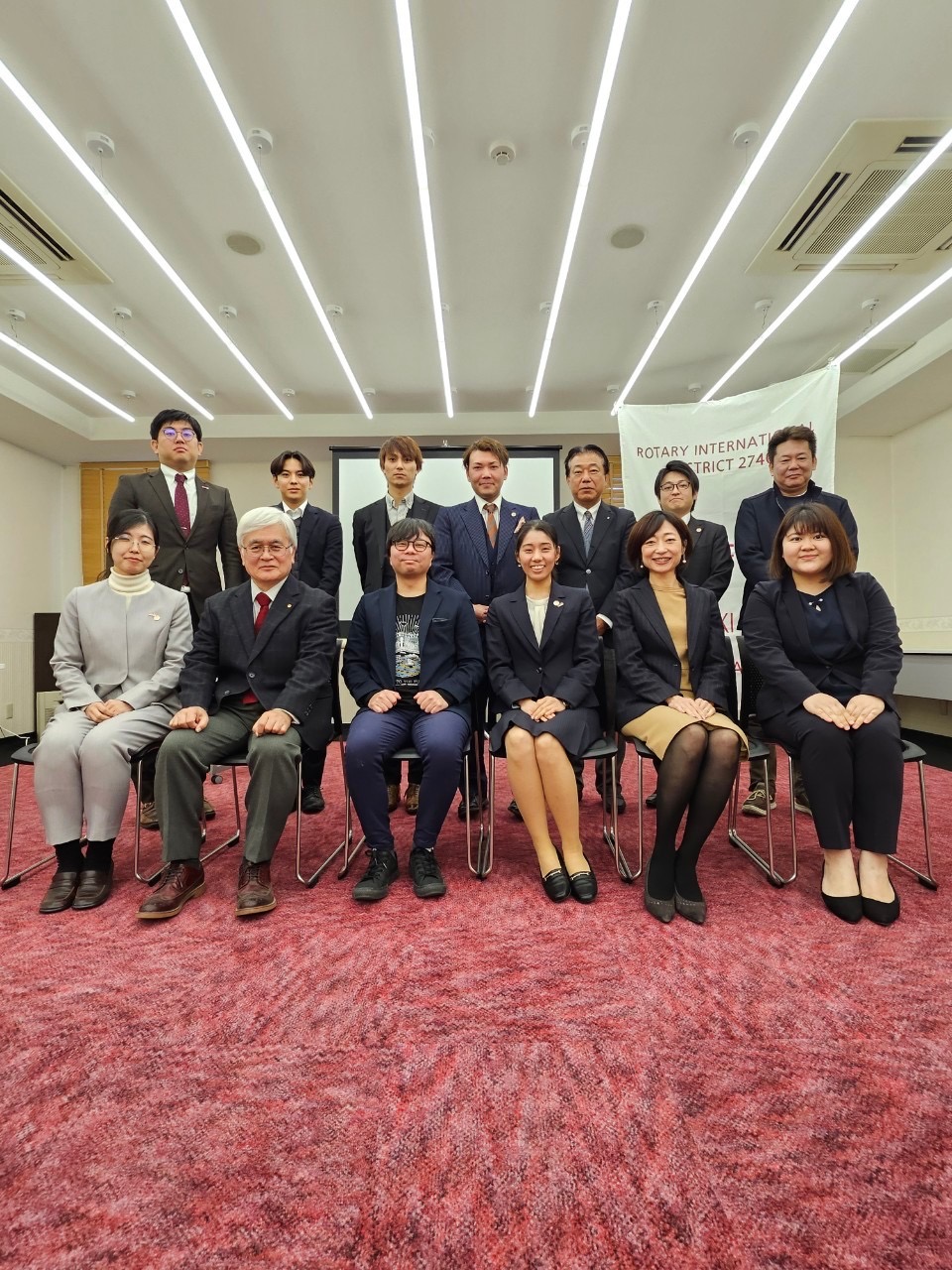 第2740地区ローターアクト委員会
2
[Speaker Notes: 長崎，長崎北，長崎国際大学，鎮西学院大学ジャズアンサンブル，鹿島，佐賀の６つで構成されている]
2025-2026　事業計画について
8～11月　公式訪問例会
7月　代表者会議
地区代表及び地区委員長が各クラブを訪問する。
地区代表が各クラブに対して，直接，事業計画やローターアクトの意義等について発表する。
クラブ代表が一堂に会する。
地区代表及びクラブ代表が事業計画を発表する。
地区委員も参加し，助言する。
第2690地区・第2740
地区交流会
1月　インターシティミーティング
ロータリーと同様の行事。
地区内のローターアクトが集まり，ローターアクトの意義を学び，親睦を深める。
ホストクラブが主催する。
鳥取・島根・岡山で構成される第2690地区と伝統的に交流を行っている。
4月　全国RA大会
5月　地区年次大会
ロータリーと同様の行事。地区内外のローターアクト及び地区委員，地区内のロータリアンが集まる。
各クラブの活動報告とメインイベントが行われる。
ローターアクトクラブの全国大会
本年度は東京都で開催予定。
第2740地区ローターアクト委員会
3
ローターアクトが現状抱える問題
地区代表の負担の大きさ
クラブ数も減少し、なり手がいない。
年々地区代表の参加義務行事が増加している。
広域での活動の負担
佐賀―長崎間の移動の負担（時間，費用）が若いローターアクターの負担となっている。
クラブ間の格差
大学生だけのクラブ，少人数（消滅危機）のクラブと大規模クラブは足並みを揃えることができてない
第2740地区ローターアクト委員会
4
[Speaker Notes: 現在，まだ地区代表が決まっておらず，事業計画や役員人事も未確定。地区代表候補者の要件緩和に関して，ガバナー事務所の承諾を待っている。]
問題の解決のために
ロータリアンの助言の強化
各クラブに対しては，スポンサークラブの関わりの強化


地区に対しては地区ローターアクトやロータリーファ


ミリーが助言を行う
第2740地区ローターアクト委員会
5
問題の解決のために
地区代表の負担軽減
青少年奉仕でローターアクトの出席機会を設ける


場合は，地区代表の代理出席を許容する。
第2740地区ローターアクト委員会
6
問題の解決のために
広域での活動負担軽減
ロータリーの行事にローターアクトが出席する場合は，

近隣のローターアクトの出席を中心とする。


旅費等の費用負担をロータリークラブに申請し


助成をお願いする。
第2740地区ローターアクト委員会
7
青少年奉仕の交流（ロータリーファミリー構想）のためにお願いしたいこと
ローターアクト年次大会（2025年５～6月頃）への参加をお願いします！
年次大会は，インターアクト年次大会と異なり，ロータリアンの参加は非常に少ないです。
ローターアクターの活動を直接知ることができます。
ぜひ，ロータリアンのご参加と，ロータリーファミリーのご参加をお願いしたく存じます！
第2740地区ローターアクト委員会
8
ありがとうございました
第2740地区

地区ローターアクト委員長

大　串　龍　大
第2740地区ローターアクト委員会
9